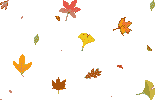 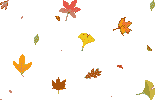 Осень
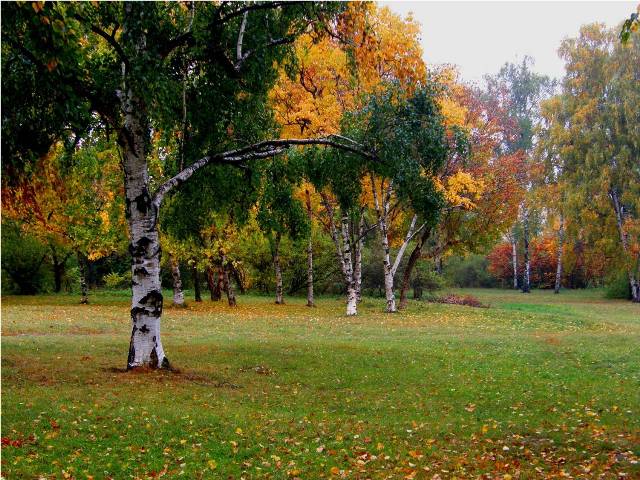 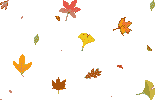 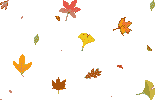 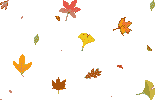 Осенью погода меняется очень быстро. Все чаще льют холодные дожди, появляются первые заморозки
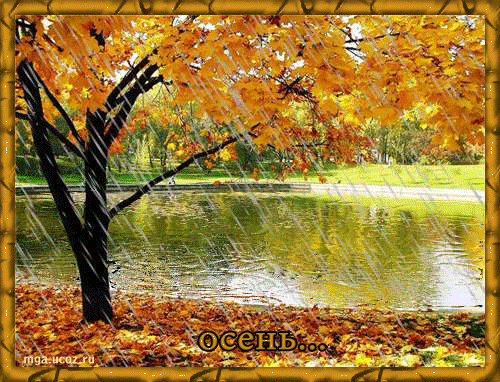 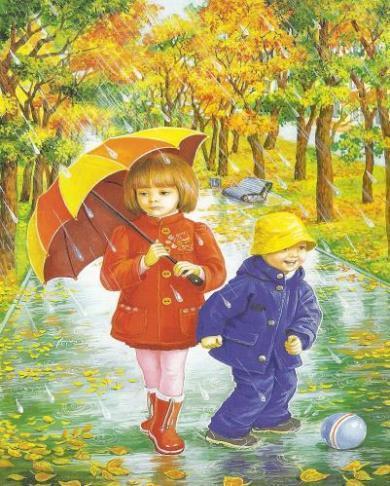 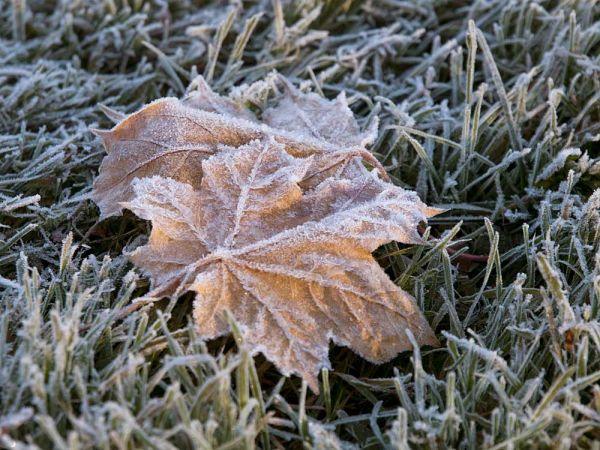 Листья на деревьях желтеют и опадают
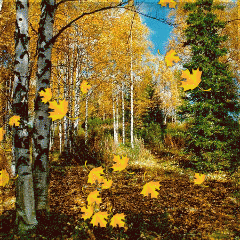 Приходят холодные осенние туманы
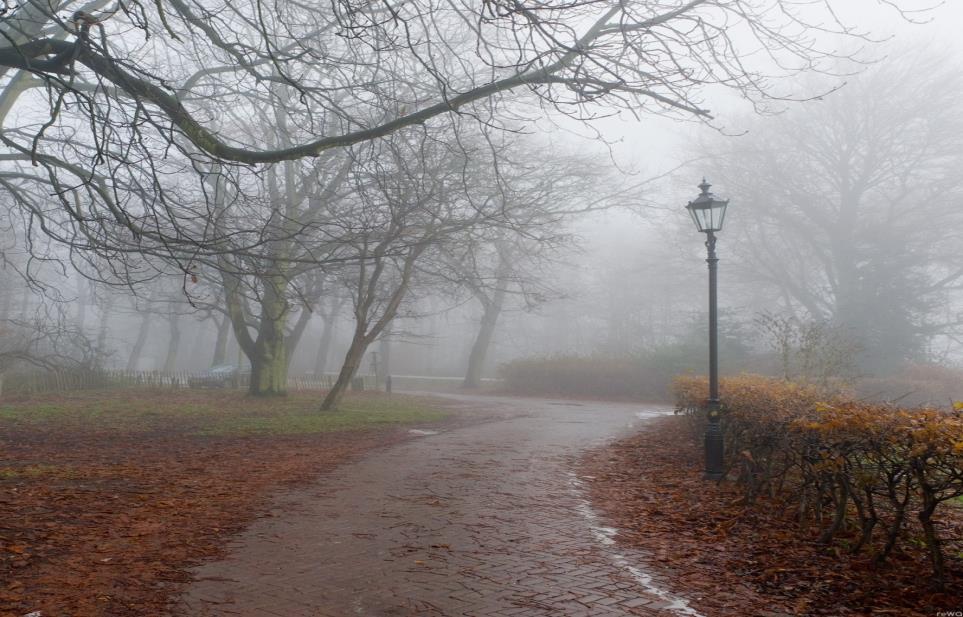 На улице холодает и люди начинают одеваться теплее.
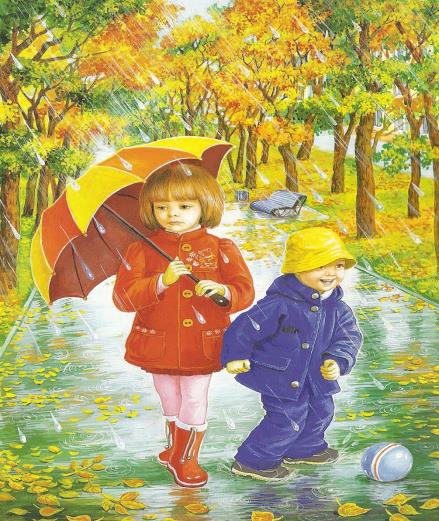 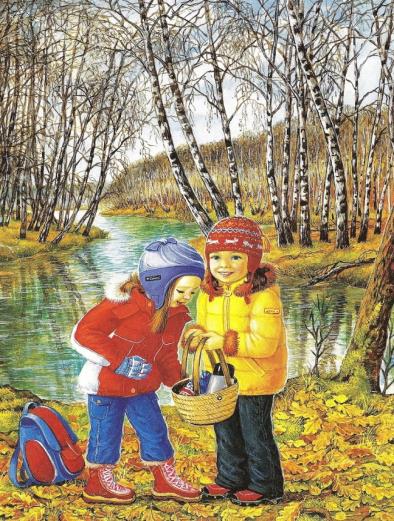